AZERBAIJAN
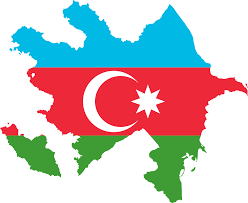 Politics vs. Human Rights
Azerbaijan is located in the South Caucasus region, between Russia and Iran
Azerbaijan is a Muslim-majority yet politically secular country
Main military & political ally: Turkey
Rich in natural resources of gas and oil
Universal suffrage introduced in 1919
Currently in peace process with Armenia
Quick facts
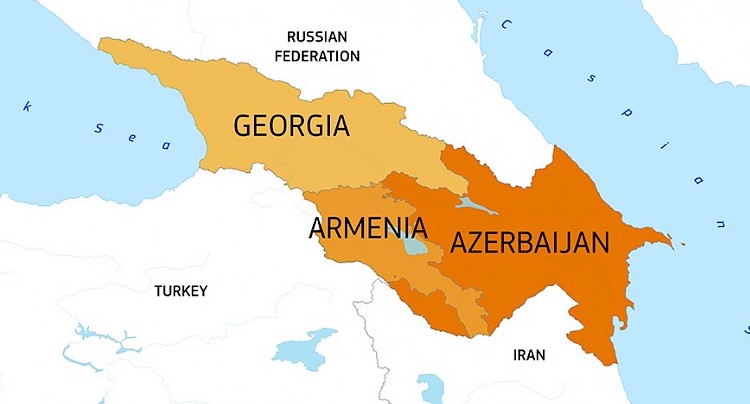 151st on the last World Press Freedom Index – 29th worst in the world (between Bahrain and Egypt)

Rated „not free” in the annual Freedom in the World Index by Freedom House

37 out of 100 points in Freedom of the Net Index (unfree)

No free election since early nineties
Quick Factsonfundamental freedoms
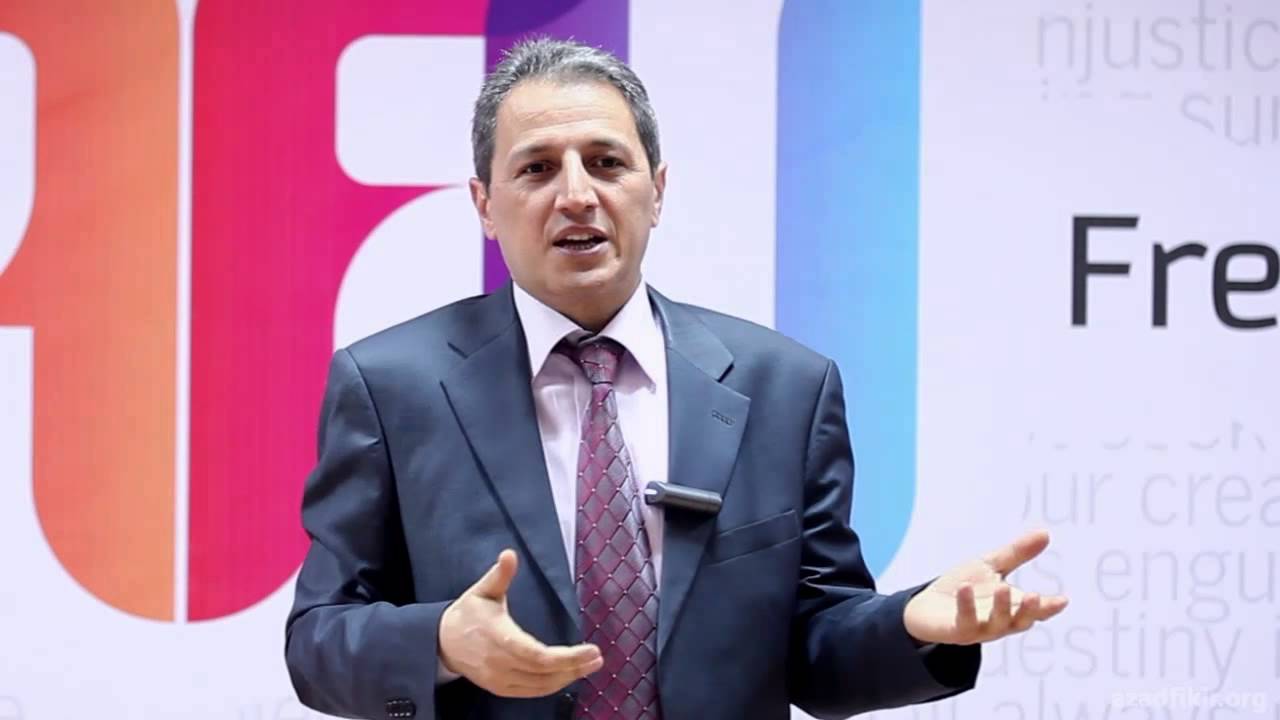 Political prisoners288 people
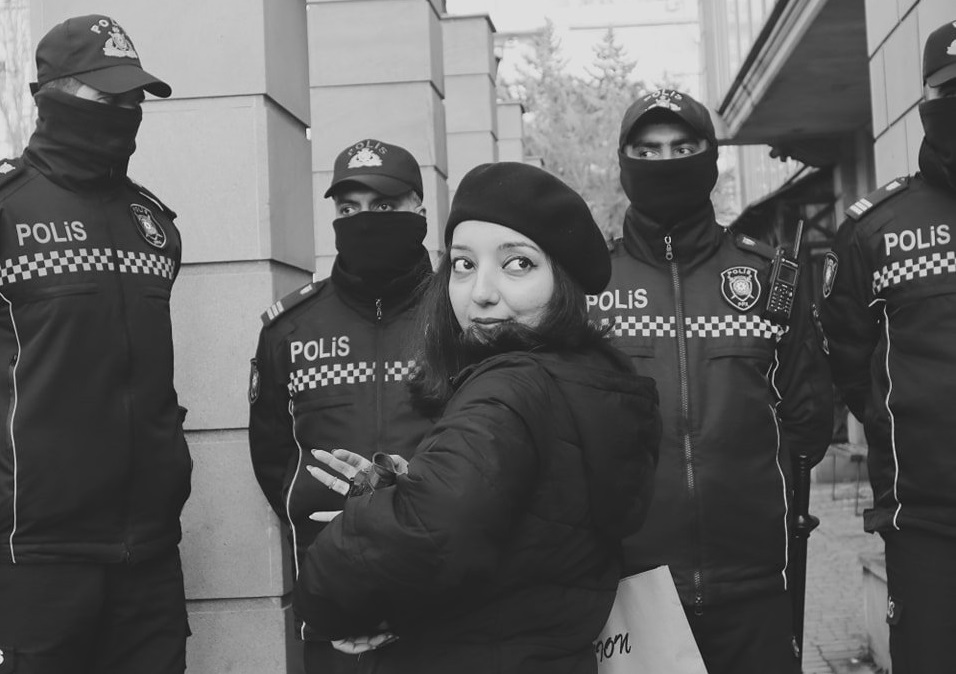 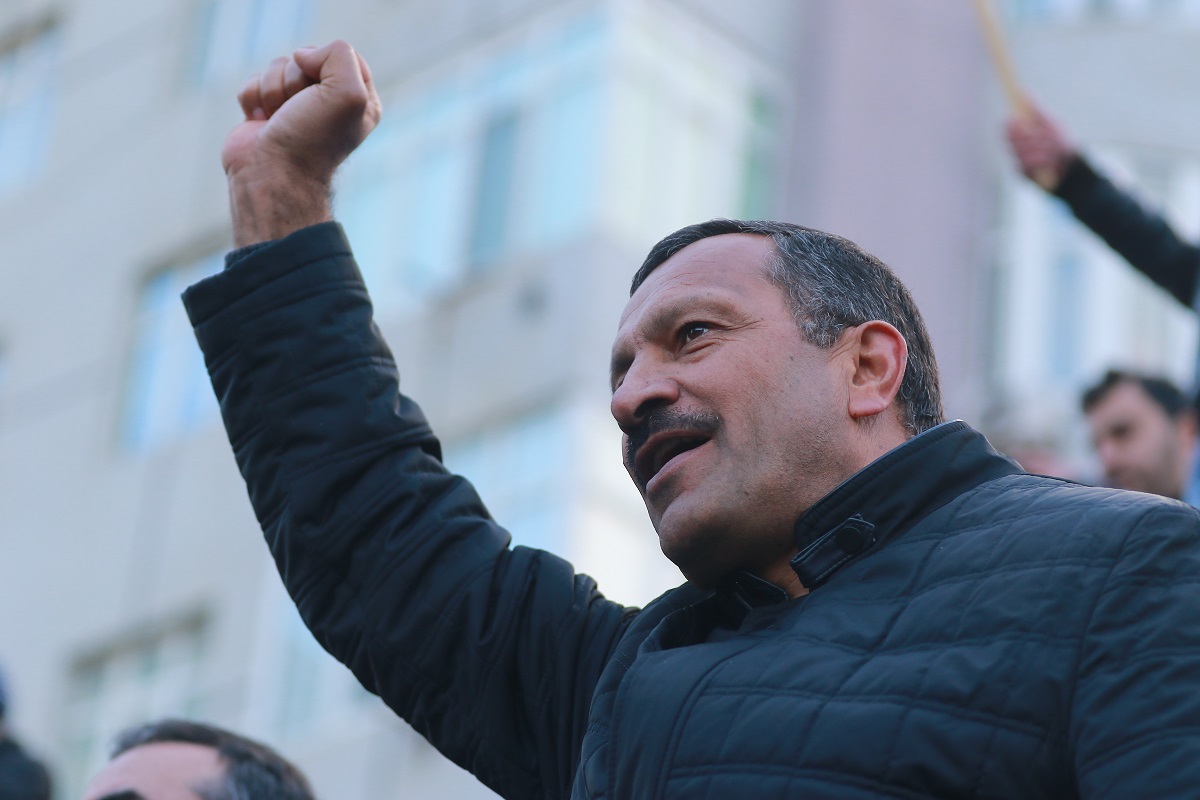 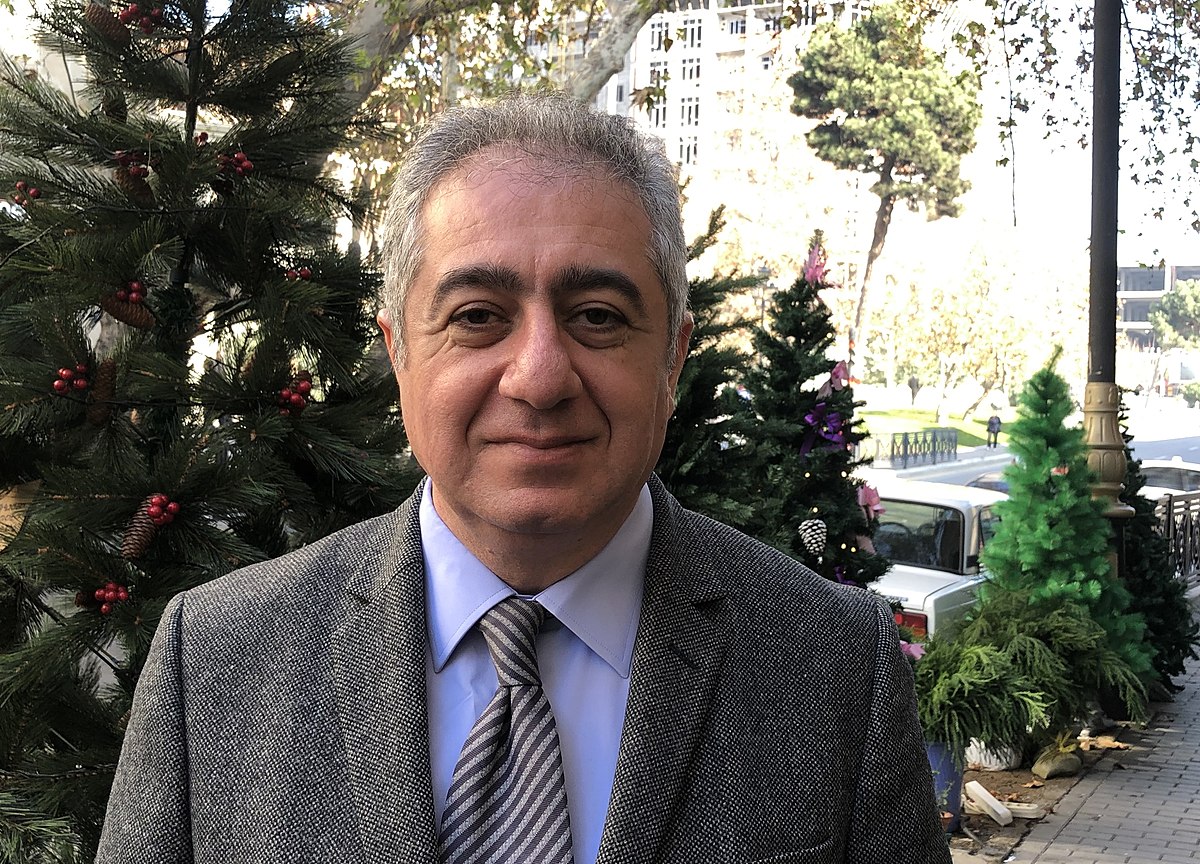 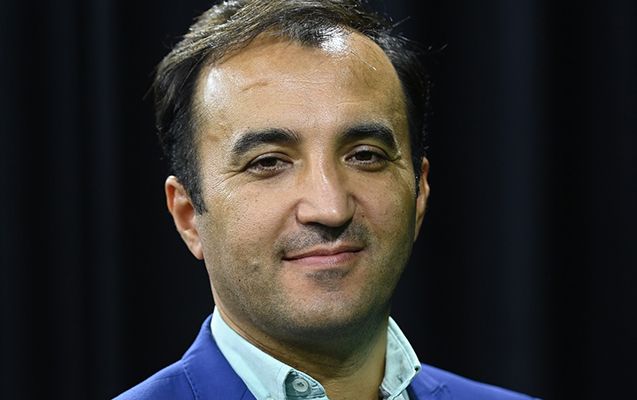 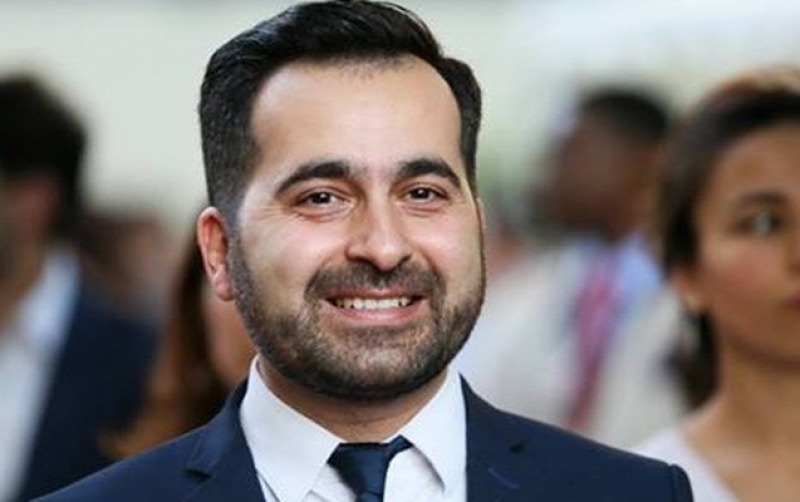 Azerbaijan is the only country among EaP states (excluding Belarus) where the situation of civil society has dramatically worsened since the launch of the program in 2009.
Eastern Partnership(AZ, AR, BEL,
Unlike all other EaP states, Azerbaijan has not updated the main agreement with the EU since 1999
2015 Baku European Games
Since 2017, Grand Prix Azerbaijan in Formula 1
Azerbaijan as organizer of major events
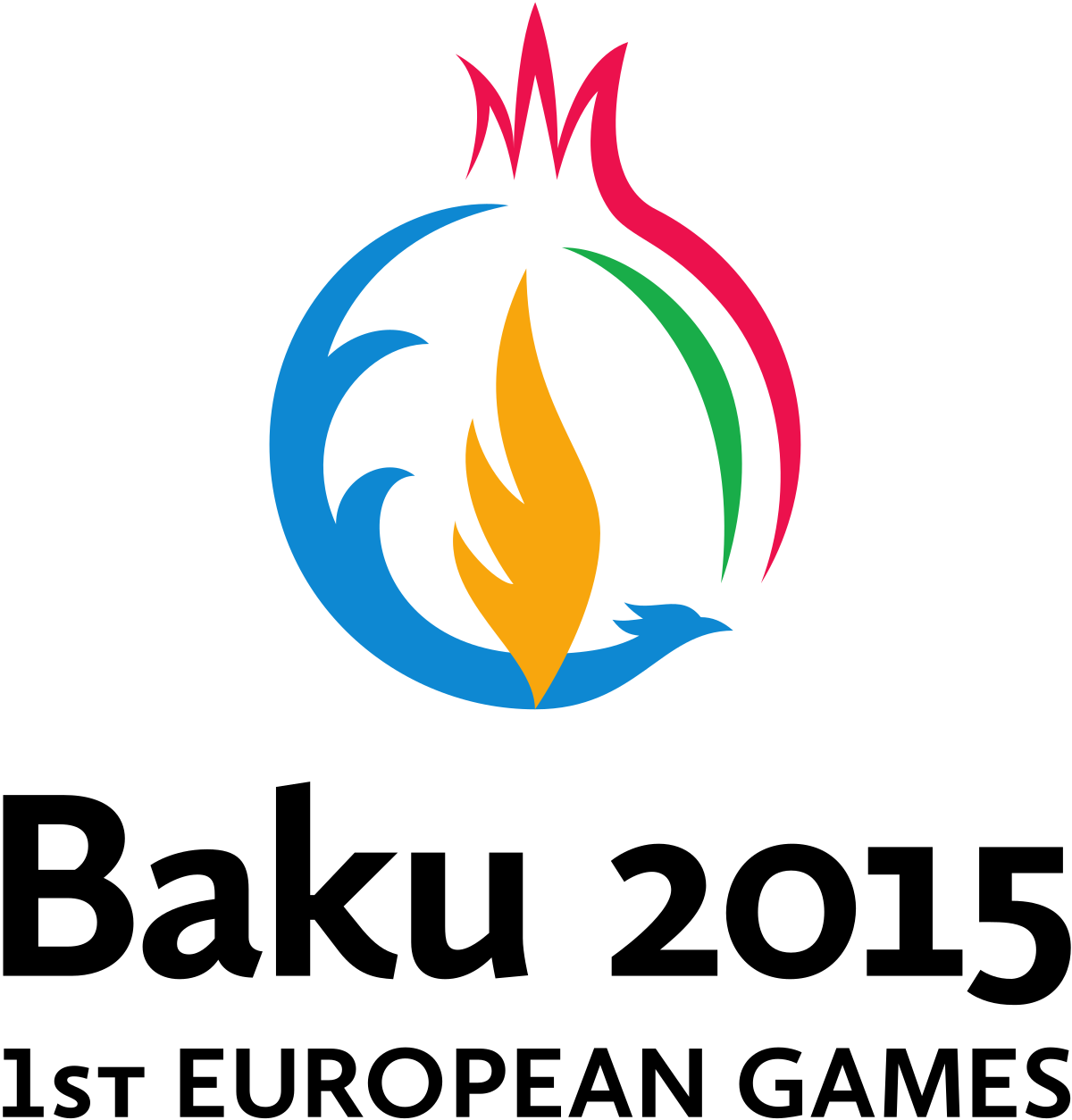 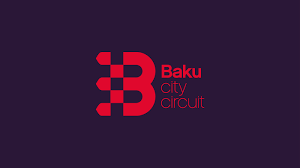 Ursula von der Leyen, President of the European Commission (2022)
„Azerbaijan is a key partner in our efforts to move away from Russian fossil fuels.”
„Azerbaijan is a reliable partner..”
Peace as a priority for Brussels
Azerbaijan in Europe: Energy partnership vs. values
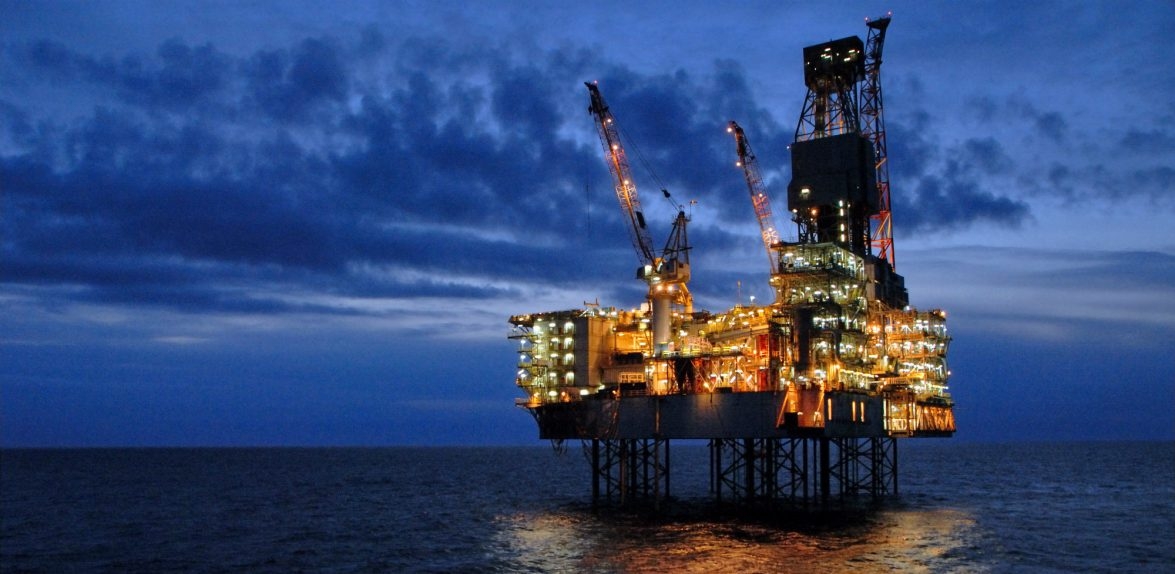  Azerbaijan joined CoE in 2001

 In the years 2012-2016 it caused a caviar diplomacy scandal

 2012 Strasser report on political prisoners rejected in PACE vote

The Caviar Connection trailer
Council of Europe
Council of Europe
Azerbaijani delegation has been suspended from PACE in January 2024
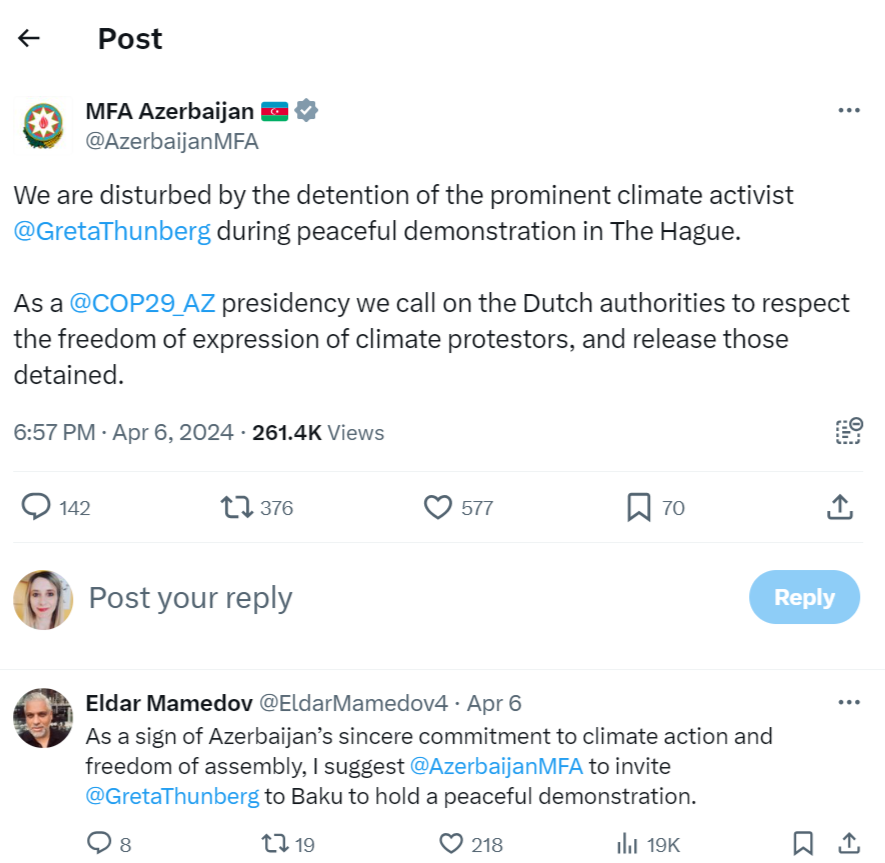 COP 29Nov 2024Baku, AZ
Questions?Thanks for listening!